بسم الله الرحمن الرحيم
Urea Cycle
By
      
Amr S. Moustafa, MD, PhD
        
Medical Biochemistry Unit, Path. Dept.
College of Medicine, King Saud University
Objectives:
Identify the major form for the disposal of amino groups derived from amino acids
Understand the importance of conversion of ammonia into urea by the liver 
Understand the reactions of urea cycle
Identify the causes and manifestations of hyperammonemia, both hereditary and acquired
Background:
Unlike glucose and fatty acids, amino acids are not stored by the body.
 Amino acids in excess of biosynthetic needs are degraded.
 Degradation of amino acids involves:
	Removal of α-amino group                  Ammonia (NH3)
	Remaining carbon skeleton                 Energy metabolism
Background: Removal of α-amino group
Amino groups of amino acids are funneled to glutamate by transamination reactions with α-ketoglutarate 
 Oxidative deamination of glutamate will release NH3 and re-generate α-ketoglutarate
 Glutamate is unique. It is the only amino acid that undergoes rapid oxidative deamination
Background: Transamination
Background: Transamination by ALT
Background: Oxidative Deamination
Glutamate

Glutamate 
Dehydrogenase	     NH3

				α-ketoglutarate
Transport of NH3 from peripheral tissues into the liver
Ammonia is produced by all tissues and the main disposal is via formation of urea in liver
 Blood level of NH3 must be kept very low, otherwise, hyperammonemia and CNS toxicity will occur (NH3 is toxic to CNS)
 To solve this problem, NH3 is transported from peripheral tissues to liver via formation of:
Glutamine (most tissues)
Alanine (muscle)
Transport of NH3 from peripheral tissues into the liver
Cont’D
From most peripheral tissues:
NH3  is transported Into 
the liver through forming 
glutamine by glutamine synthetase
Transport of NH3 from peripheral tissues into the liver
Cont’D
From the muscle:
First, NH3 will be transferred 
into α-ketoglutarate to form 
glutamate

Then, glutamate will give its 
amino group to  pyruvate 
to form alanine by ALT
Therefore, NH3  is transported 
from muscle into the liver 
through forming alanine
Fate of glutamine and alanine in the liver
In the Liver:
Glutamine is converted into 
glutamate by glutaminase.
Glutamate is converted into
α-ketoglutarate and releasing NH3  
by glutamate dehydrogenase.
Alanine will give its amino group to 
α-ketoglutarate to form glutamate by
 ALT.
Glutamate is converted back into
α-ketoglutarate and releasing NH3
NH3 is transported by glutamine and alanine into liver where both 
will release NH3 inside the liver to start urea cycle
SummaryTransport of NH3 from peripheral tissues (in the form of glutamine and alanine) into the liverand the release of NH3 back in the liver to start the urea cycle
Urea Cycle
Urea is the major form for disposal of NH3
 Urea cycle occurs in the liver
One nitrogen of urea is from NH3  and the other nitrogen from aspartate
Urea is transported in the blood to the kidneys for excretion in urine
Urea Cycle
CONT’D
The five enzymes of urea cycle:

Carbamoyl phosphate synthetase I

Ornithine transcarbamoylase (OCT)

Argininosuccinate synthase

Argininosuccinate lyase

Arginase
Fate of Urea
Urea                  	Kidneys and excreted in urine
                            

		 	Intestine                 NH3 + CO2
Blood
Urease
Reabsorbed
 into blood
Lost in feces
The action of intestinal urease to form NH3  
is clinically significant in renal failure:

Renal failure               Blood urea             Urea to intestine                  NH3 blood level
Urease
(Acquired hyperammonemia)
Sources of Ammonia
Sources:
		Amino acids
		Glutamine
		Bacterial urease in intestine
		Amines e.g., catecholamines
		Purines & pyrimidines
Sources and Fates of Ammonia
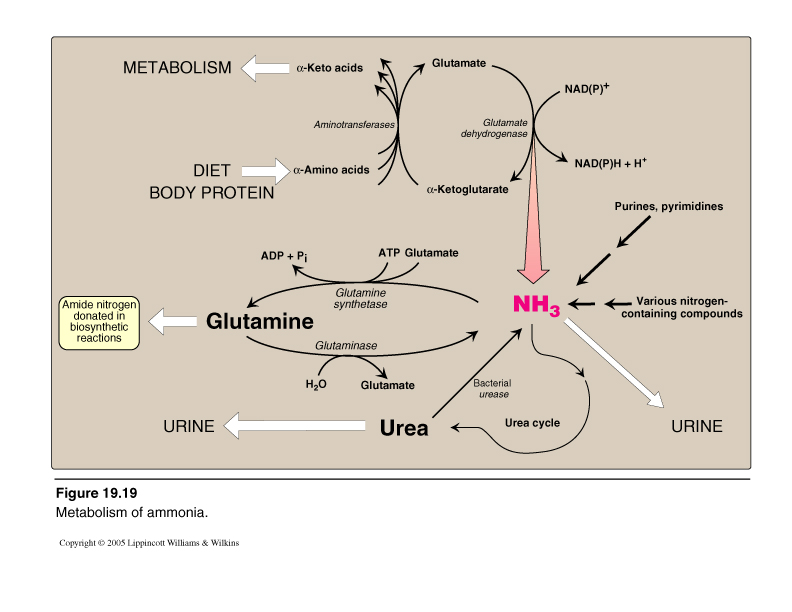 Normal blood level of ammonia: 5 – 50 µmol/L
Hyperammonemia
Acquired hyperammonemia:
1. Liver diseases:Acute: Viral hepatitis or hepatotoxicChronic: Cirrhosis by hepatitis or alcoholism
2. Renal failure
Inherited hyperammonemia:
	Genetic deficiencies of any of the 5 enzymes of urea cycle
Inherited Hyperammonemia
Ornithine transcarbamoylase deficency:	X-linked recessive	Most common of congenital hyperammonemia	Marked decrease of citrulline and arginine
Others: Autosomal recessive
Clinical Presentation of Hyperammonemia
Lethargy and somnolence
 Tremors
 Vomiting and cerebral edema
 Convulsions
 Coma and death
Thank You